Подготовка и проведение итогового сочинения (изложения)
2020-2021 учебный год
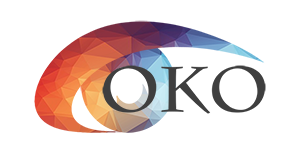 На этапе подготовки
Руководитель должен ознакомиться с:
нормативными правовыми документами, регламентирующими проведение итогового сочинения (изложения)
порядком проведения итогового сочинения (изложения) на территории субъекта Российской Федерации, определенным ОИВ
методическими материалами Рособрнадзора, рекомендуемыми к использованию при организации и проведении итогового сочинения (изложения)
инструкцией, определяющей порядок работы руководителя образовательной организации, а также инструкциями, определяющими порядок работы лиц, привлекаемых к проведению итогового сочинения (изложения)
правилами заполнения бланков итогового сочинения (изложения)
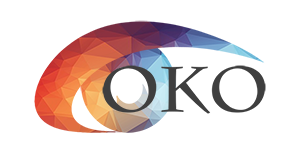 За день до проведения ИС
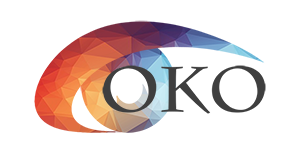 В день проведения ИС
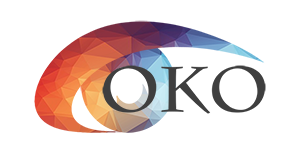 Особенности проведения ИС (ИЗ) для лиц с ОВЗ
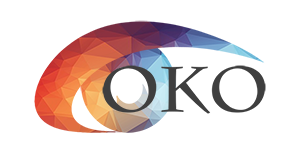 Для участников итогового изложения с тяжелыми нарушениями речи, с задержкой психического развития, с расстройствами аутистического спектра, с нарушениями опорно-двигательного аппарата, слепых, слабовидящих, глухих, позднооглоших и слабослышащих участников итогового изложения
Текст для итогового изложения выдается для чтения и проведения подготовительной работы на 40 минут. В это время участники могут работать с листами бумаги для черновиков, выписывая ключевые слова, составляя план изложения (переписывать текст для итогового изложения в листы бумаги для черновиков запрещено). По истечении 40 минут член комиссии по проведению итогового сочинения (изложения) забирает текст для итогового изложения, и участники приступают к написанию итогового изложения.
Для глухих, позднооглоших и слабослышащих участников итогового изложения
При необходимости (вместо выдачи текста для итогового изложения на 40 минут) может быть осуществлен сурдоперевод текста для итогового изложения. Участники итогового изложения, которым текст для изложения выдается на 40 минут для чтения, должны быть распределены в отдельный учебный кабинет для проведения итогового изложения. Категорически не рекомендуется распределять участников итогового изложения, которым текст для итогового изложения выдается для чтения на 40 минут, в один учебный кабинет вместе с участниками итогового изложения, которым текст для итогового изложения зачитывается членом комиссии по проведению итогового сочинения (изложения).
Помимо этого для участников итогового сочинения (изложения) с ОВЗ, детей-инвалидов и инвалидов продолжительность написания итогового сочинения (изложения) увеличивается на 1,5 часа.
Проведение
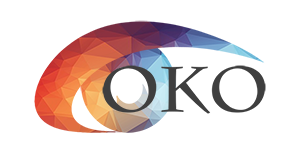 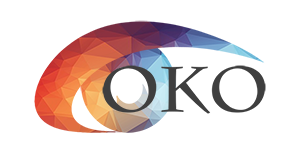 Инструктаж
Во время проведения итогового сочинения (изложения) на рабочем столе участника находятся:
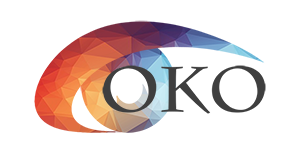 Отчетные формы для проведения итогового сочинения (изложения)
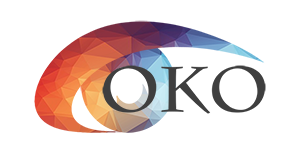 Отчетные формы для проведения итогового сочинения (изложения)
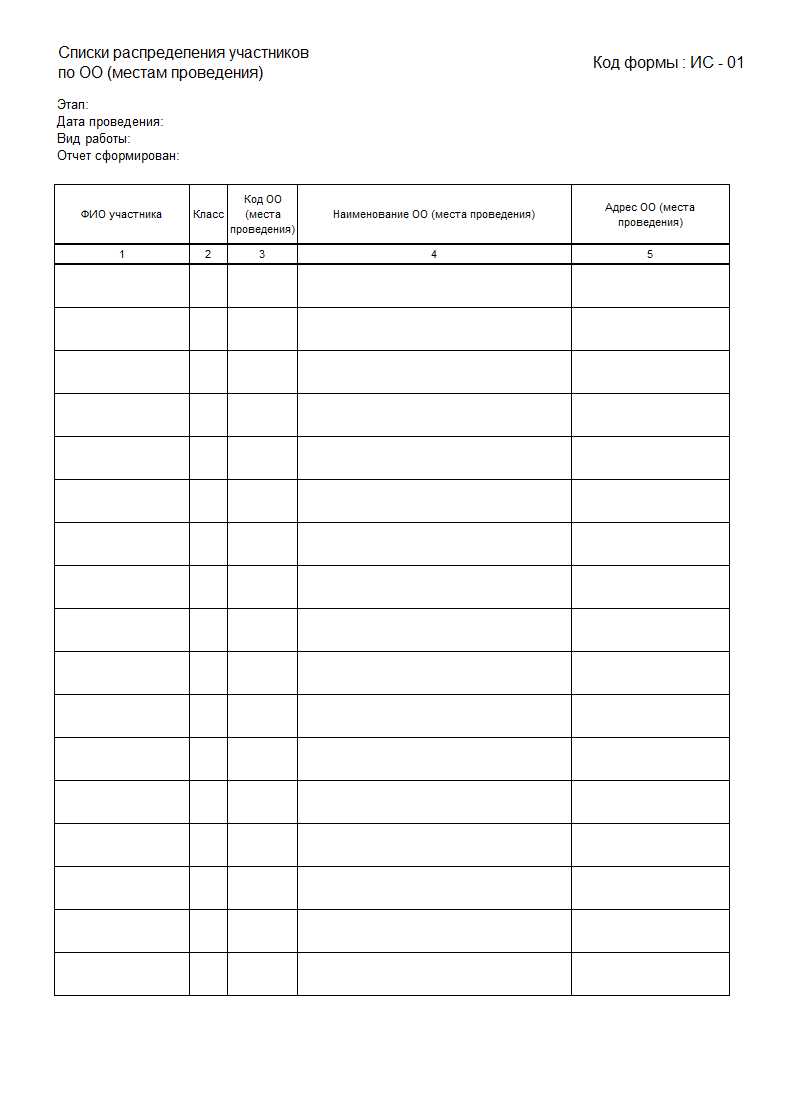 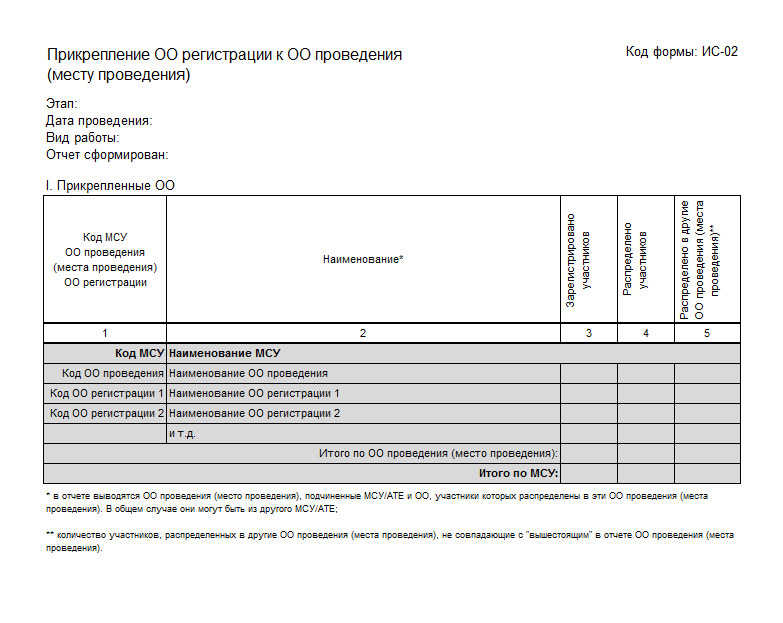 ИС-02
ИС-01
Отчетные формы для проведения итогового сочинения (изложения)
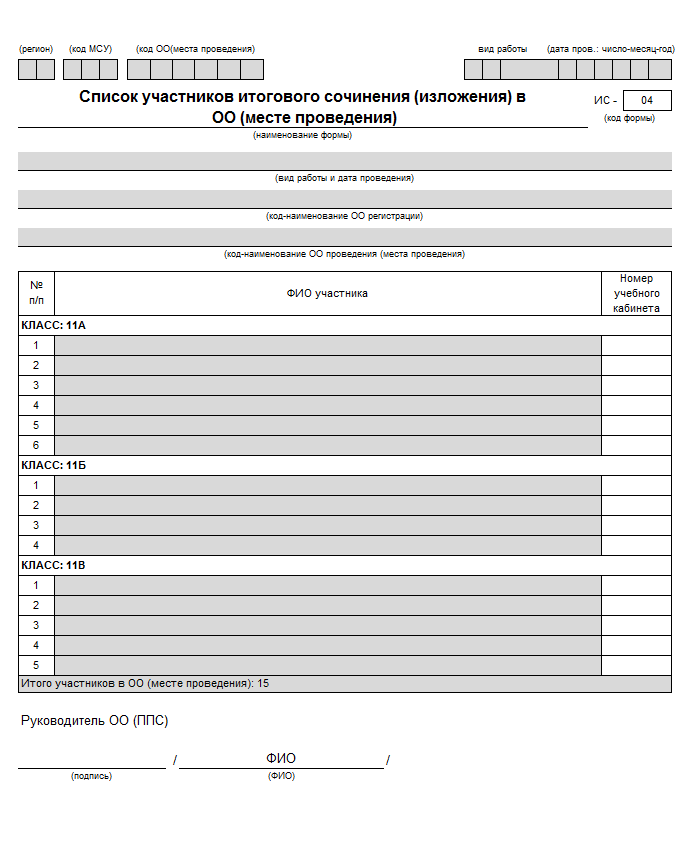 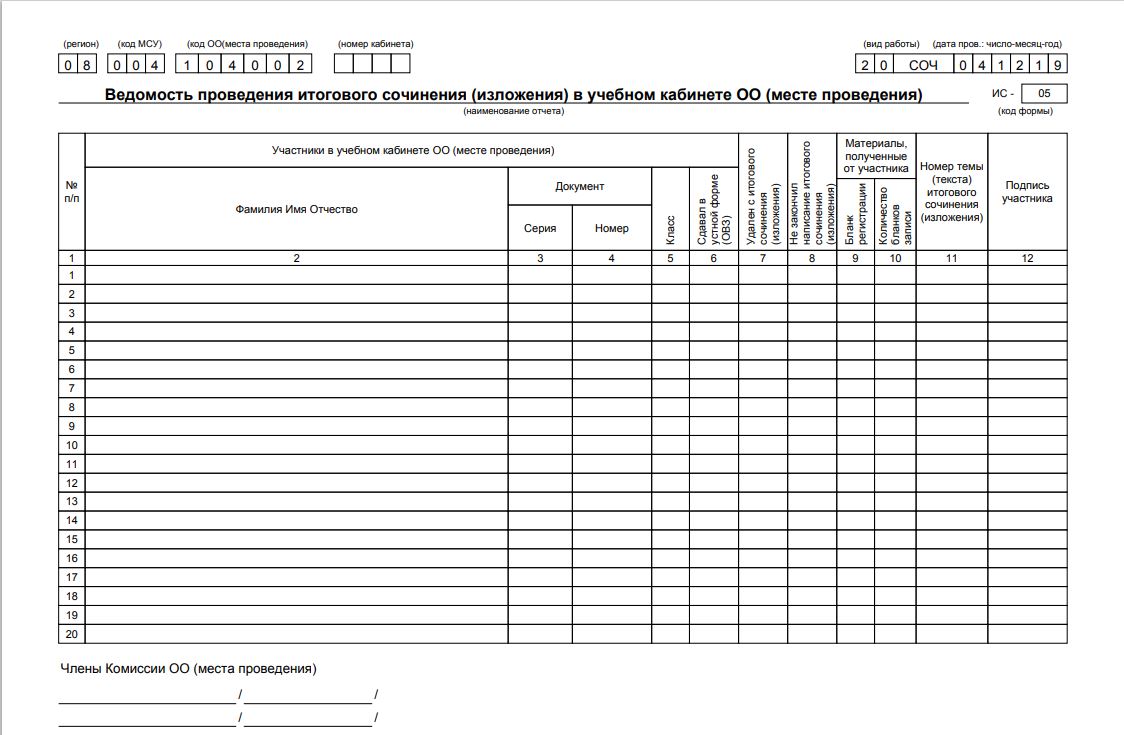 ИС-05
ИС-04
Отчетные формы для проведения итогового сочинения (изложения)
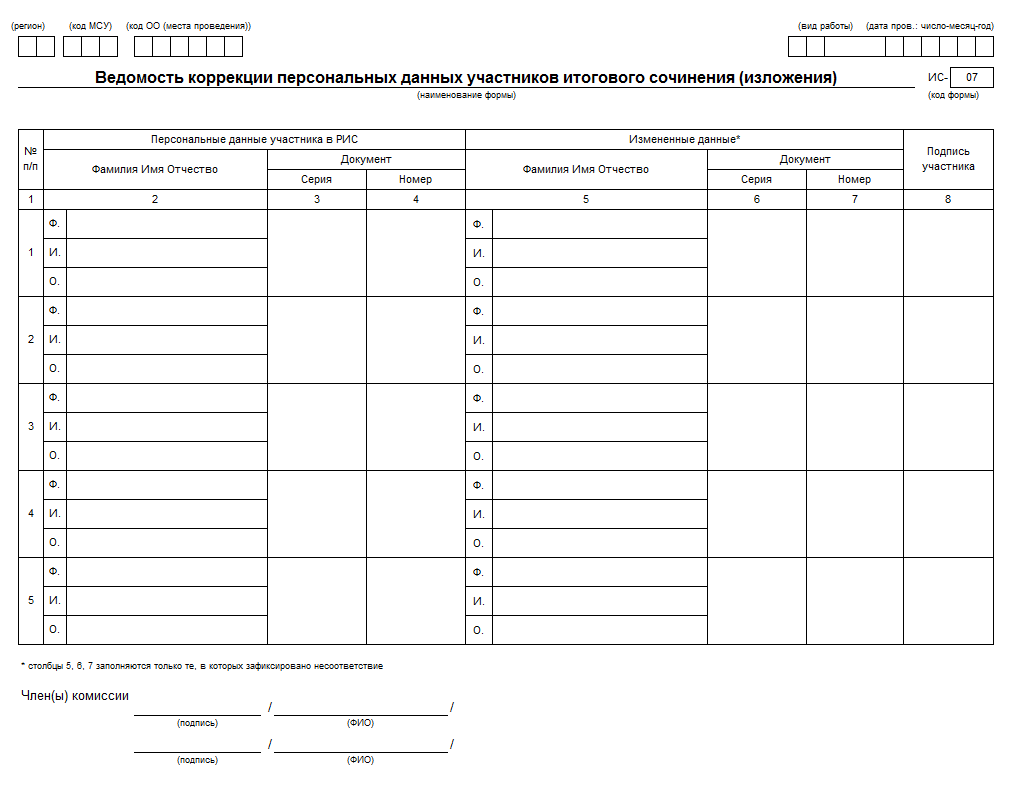 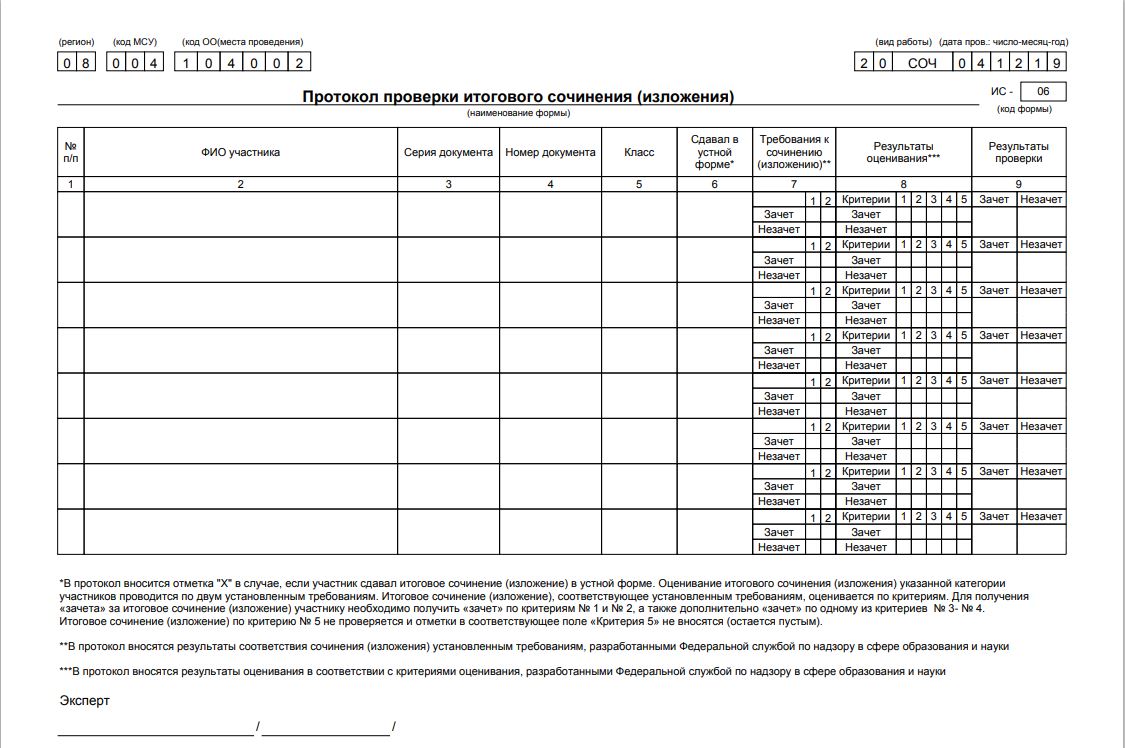 ИС-06
ИС-07
Отчетные формы для проведения итогового сочинения (изложения)
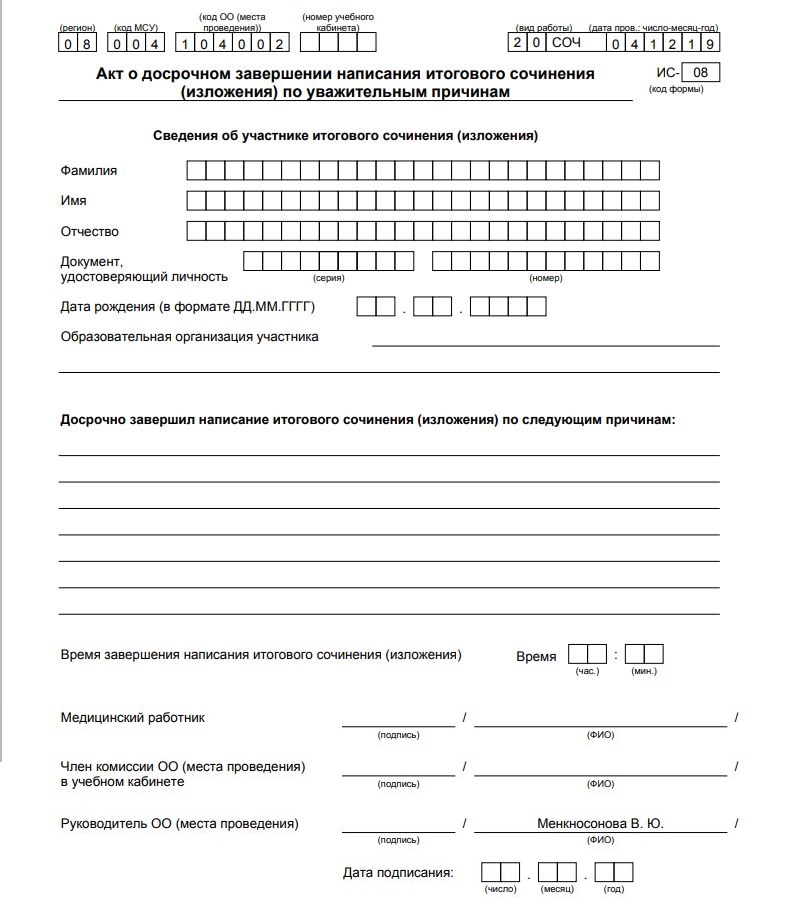 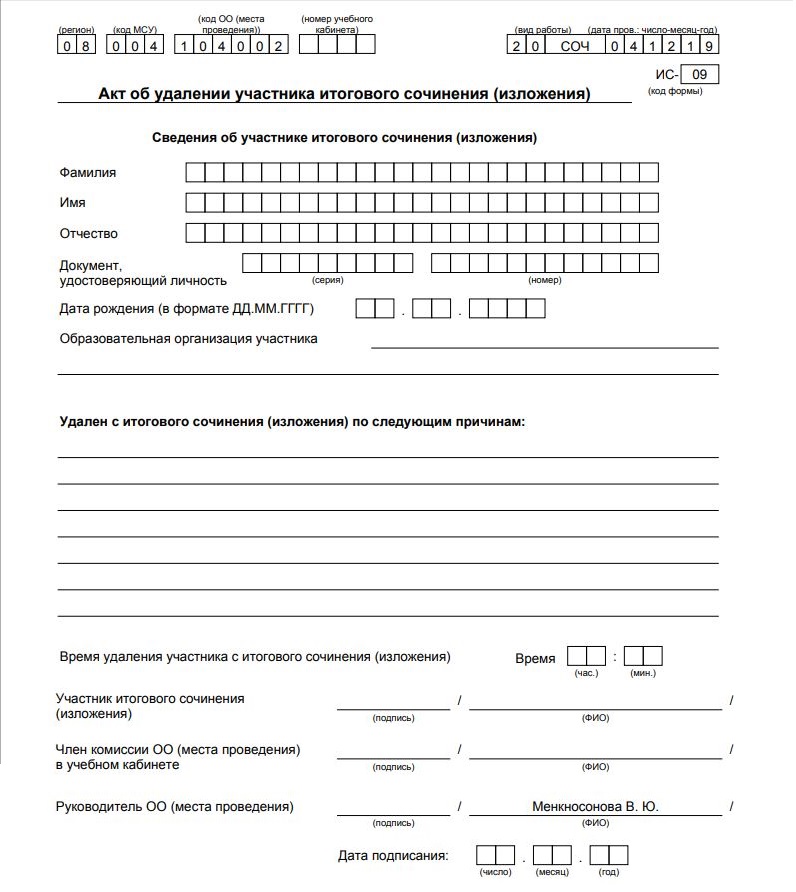 ИС-09
ИС-08
Контактная информация
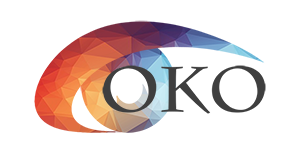 сайт: http://coko08.ru
e-mail: coko08@mail.ru
приемная: +7(84722)3-20-20
горячая линия: +7(84722)3-90-90
358000, г. Элиста, пр-т им. П. О. Чонкушова, д. 6
Здание Элистинского Политехнического колледжа
Благодарим за внимание!